Lecture 6Variance and standard deviationCumulative distributionsThe normal distribution
Review
Percentiles

Range and IQR

The five number summary and boxplot
A cumulative distribution shows the relationship between the value of a variable and the cumulative relative frequency

We represent the cumulative distribution using a step function 

Data = 1,2,3,3,4,4,4,5,6,6
Cumulative Distributions
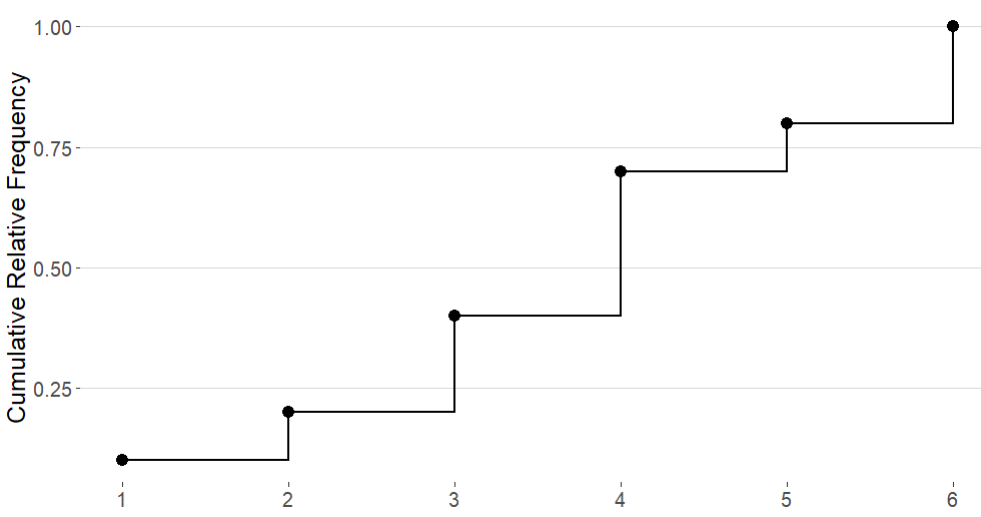 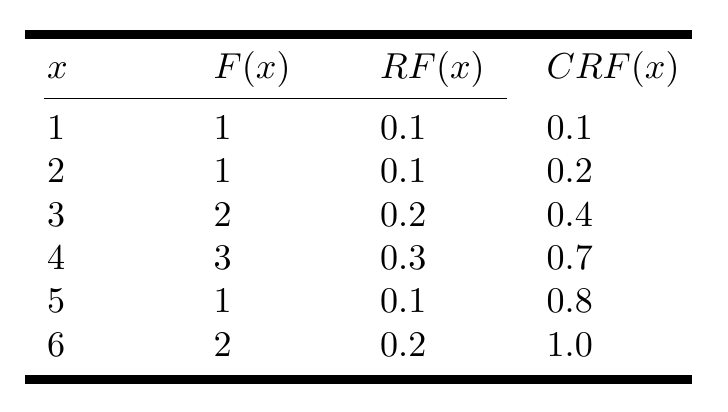 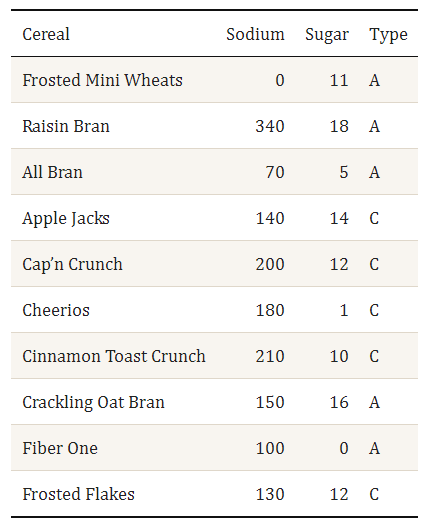 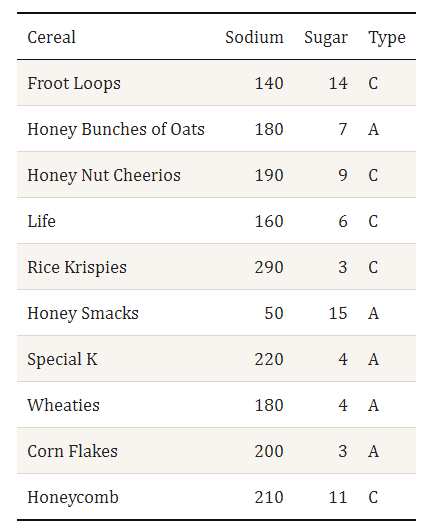 Finding Percentiles from Cumulative Distributions
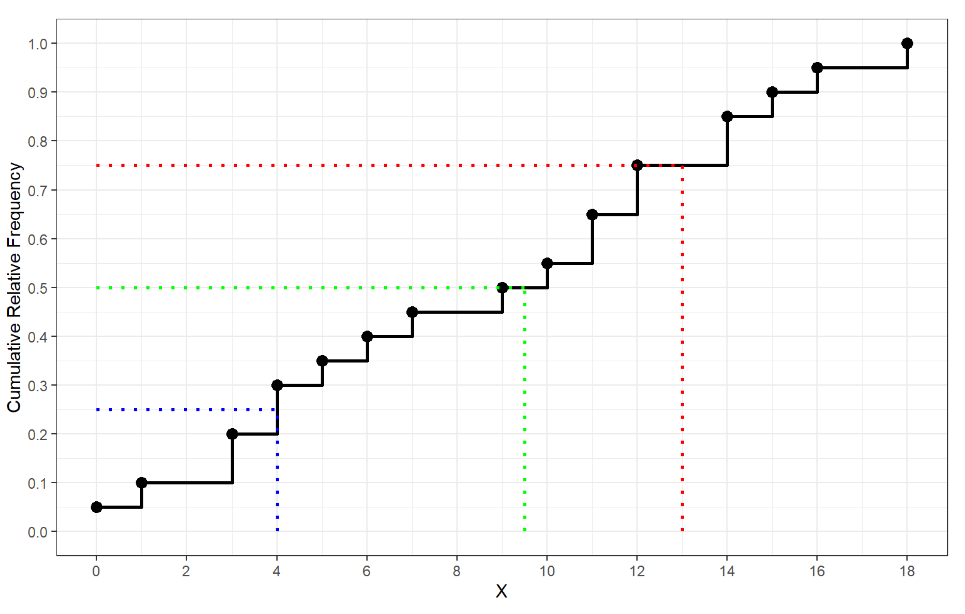 Measures of Spread: Deviation
Frosted Mini Wheats = 0 (mg)
Mean = 167 (mg)
Rasin Bran = 340 (mg)
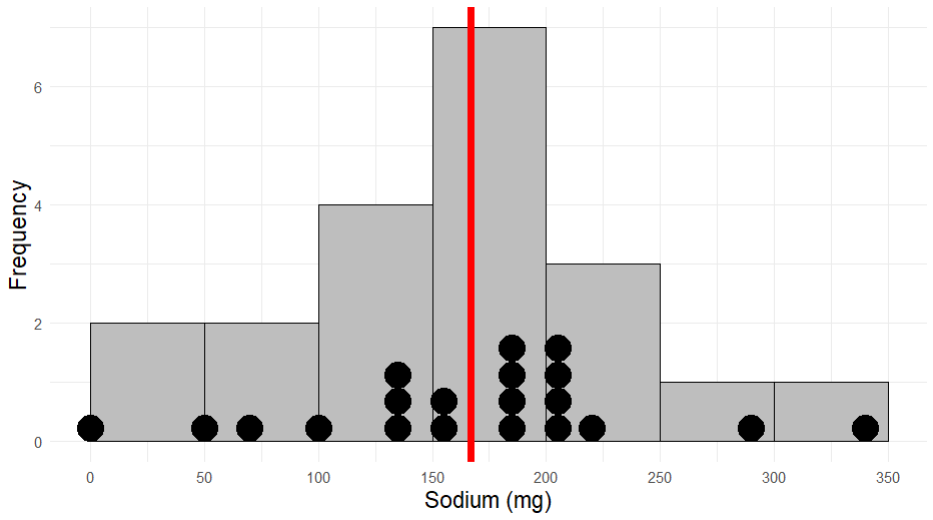 Measures of Spread: Variance
Measures of Spread: Standard Deviation
End of Material For Exam 1